UN-GGIM Americas
Access and Use of Geospatial Information for Disasters and Climate Change
Geospatial Information Capacity Survey
Diagnosis and Gap Analysis
Ninth Session of the United Nations Committee of Experts on Global Geospatial Information Management (UN-GGIM)
New York City
5 August 2019
Nouri Sabo
Louis Brown
Yves Moisan
Presentation contents
The Americas Region

The Global Strategic Framework for GI&S for DRM

UN-GGIM Americas Working Groups

Status of the work of the Working Group on for Disasters & Climate Change

Survey Results Recap and Gap Analysis

Future Work
2
The Americas Region
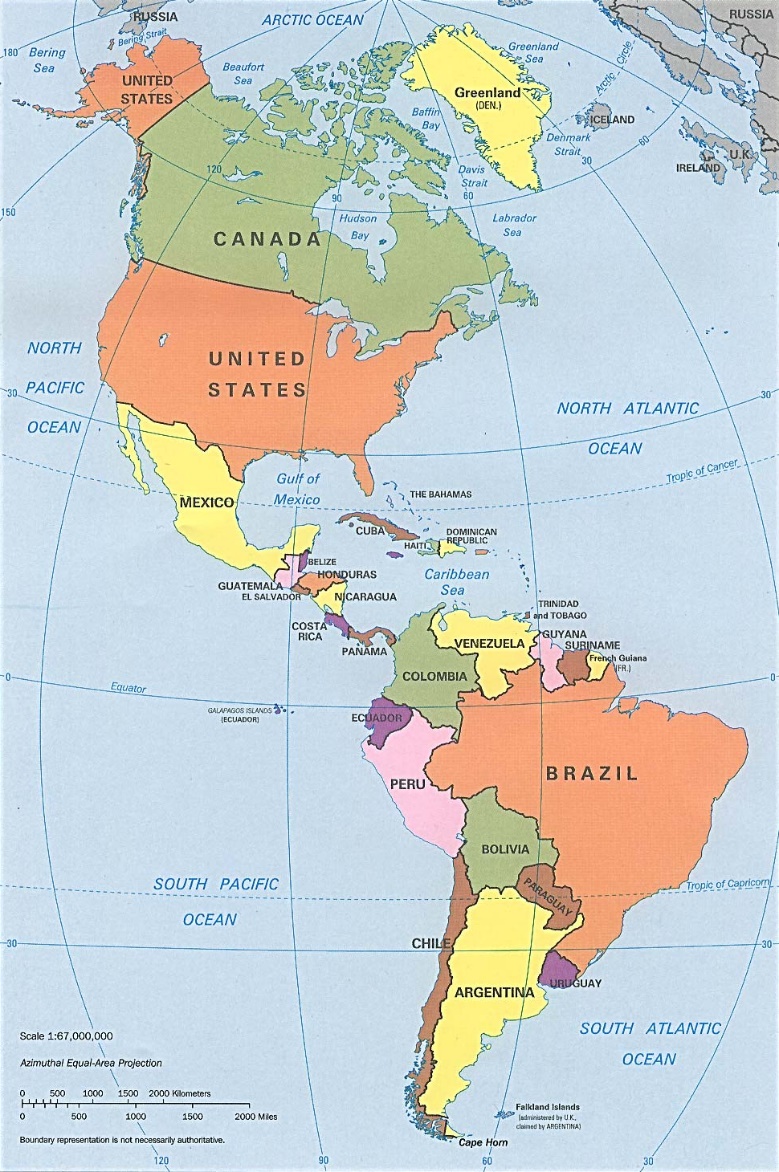 Spans both hemispheres, north and south

40 independent countries plus several Caribbean Overseas Countries and Territorries (OCT’s)

16 million square miles

Population 1 billion plus

Main languages: English, Spanish, Portuguese, French

Disasters : flooding, hurricanes, landslides, wildfires, earthquakes, volcanos, tsunamis, droughts, disease outbreaks
By CIA, original political map from Perry-Castañeda Library Map Collection University of Texas Library Online, Public Domain, https://commons.wikimedia.org/w/index.php?curid=1839902
3
The Global Strategic Framework (GSF)
Goal : quality geospatial information and services are available and accessible in a timely and coordinated way to support decision-making and operations within and across all sectors and phases of the emergency cycle


Expected outcome : the human, economic and environmental risks and impacts of disasters are prevented and reduced through the use of geospatial information and services

Status
adopted by UNGGIM Committee of Experts on 7 August 2017
endorsed by ECOSOC on 20 June 2018
4
[Speaker Notes: Related to : 2030 Agenda for SDG; Sendai Framework DRR]
GSF : Five Priorities for Action
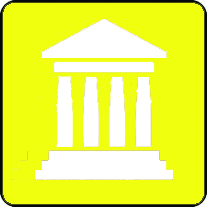 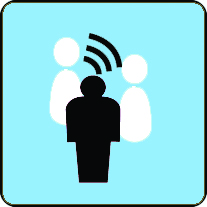 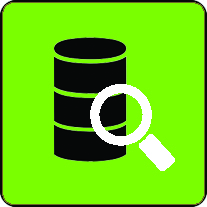 Data Management
Governance and Policies
Awareness Raising and Capacity Building
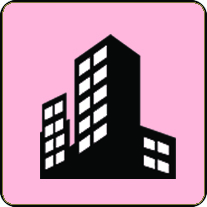 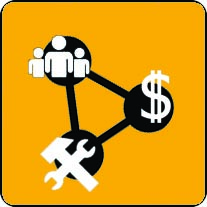 Resource Mobilization
Common Infrastructure and Services
5
UN-GGIM Americas Working Groups
6
UN-GGIM Americas  DRR & CC : Objective
Promote the development and shared use of geospatial information in policies, programs and projects for Disaster Risk Reduction & Climate Change

Implement the Global Strategic Framework for Disasters
7
DRR & CC WG : Status of Work
Survey results and analysis presented last year in NYC at Eighth Session

Gap analysis completed (and presented here); will be shared in working group for final version
8
Survey Results Recap
Caribbean and Central American countries expressed the greatest gaps
Countries expressed the need for:
access to better data for preparedness and response
robust network facilities, namely for internet
mobile-friendly geospatial data and services
Countries are supportive of GGIM and mostly want implementations to materialize
An interesting gap appears to be lack of legislation and policies to promote open access to GI for DRM
Collaboration is key for capacity building in GIM for DRM

“Collaboration moves at the speed of trust, and trust moves at the speed of understanding”
9
Gap Analysis - Methodology
Gaps were qualified/interpreted against:
the five priority areas of the Global Strategic Framework (GSF)
recommendations of the Sendai framework

Generalized to sub-regions rather than per country
countries within sub-region have more in common than with countries in other sub-regions

Gaps were cast into action items
10
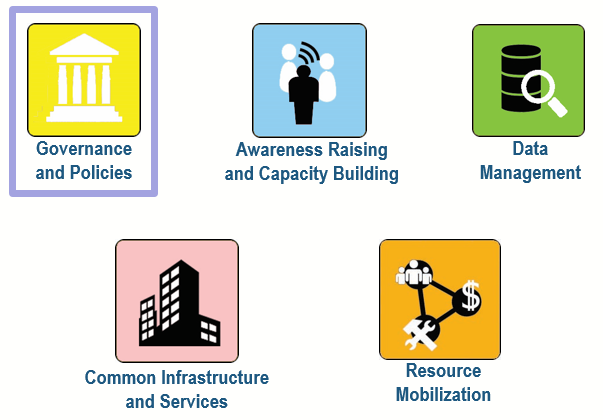 Action items - GSF1
Create per-country working group (WG) on GI related to DRM
WG led by “business domain” (DRM) experts supported by technical (GIS) experts
WG should be instituted by legislation and be integrated in SDI
Encourage inter-country WG cooperation
Policies on collaboration, coordination and data acquisition and sharing are established, promoted and implemented : open data and open standards
Define roles, responsibilities, authoritative sources
Policies on data maintenance / GI strengthening
11
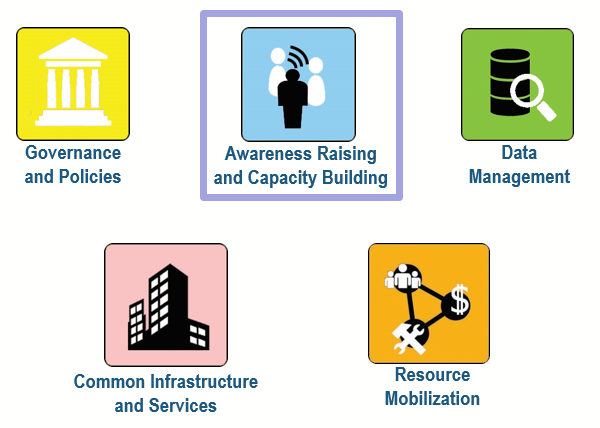 Action items – GSF2
Communication material understandable by politicians and public 
Promote awareness in formal and non-formal education settings
Examine capacities of entities (private sector, education institutions)  to provide training 
Conduct capacity building initiatives with first responders, NGOs, etc.
Foster development of the science of vulnerability and risk reduction in academia and research agencies
12
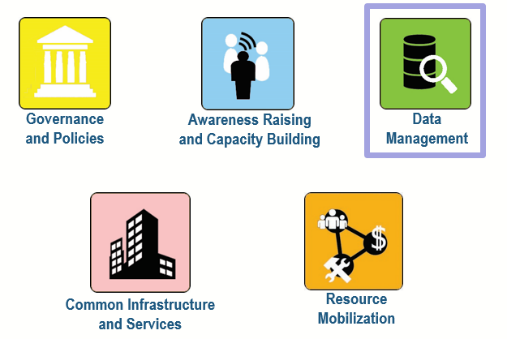 Action items – GSF3
EO real-time data is made available for use when events occur (several data issues raised in survey with respect to access, usage and sharing)

Geospatial databases are developed based on common standards, protocols and processes across all phases of disaster risk management

Data interoperability is an important concern
13
[Speaker Notes: 4. In what thematic areas is it necessary to expand knowledge? The U.S respondent said : « interoperability ».  Still an issue even in the richest country in the world.]
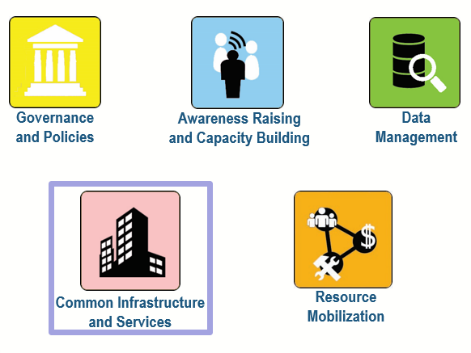 Action items – GSF4
GI facilities to have a common operational picture of disaster events : geoportal
Robust infrastructure (potentially cloud-based) to ensure resilience and scalability during an event
Look into possibility of sharing infrastructure/systems on a regional basis or with other countries or UN agencies
Ensure data and services are available on mobile devices : responsive design
Again : interoperability is a major concern
14
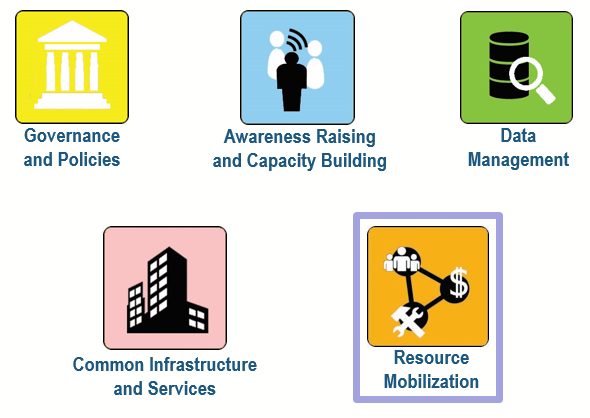 Action items – GSF5
Ensure properly trained personnel is available on short notice

Idea of shared resources among countries that could be called on specific events

Foster Best Practices, especially Communities of Practice
15
Gap Analysis - Summary
Low (small gap) to High (large gap)
Interpretation hints

Governance and Policies: collaboration, information sharing, roles and responsibilities, geospatial information standards
Awareness Raising and Capacity Building: training and education, VGI, etc.
Data Management: continued management of geospatial datastores
Common Infrastructure and Services: interoperability and collaboration
Resource Mobilization: fast deployment of trained human resources and general resources
16
Future Work
Survey considerations
survey questions should be better aligned on detailed breakdown of the five GSF areas for action; benefit : easier comparisons between survey answers in the future
questions should be worded so as to be applicable to all countries, even those without an SDI
domains of answer should be thought so as to minimize free form text; benefit : answers are easier to plot and measure
survey should be web based; benefit : easier for respondents and easier to share and reference

Proposition: organize sub-working groups to work around selected GSF action items, e.g.
Data management
Common Infrastructure and Services

Several reports due in the next year and a half (e.g. Implementation of capacity building strategy) culminating with a final report end 2020
17
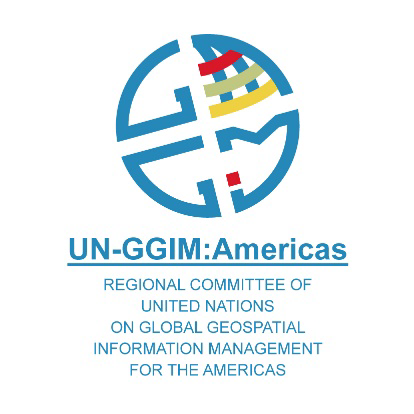 18